Le risposte ai dilemmi etici nella vita lavorativa possono avere conseguenze potenzialmente letali
Esempi di vita reale O2-B-11-it
A proposito di questo documento
Questo documento è un esempio di vita reale che illustra l‘importanza dei valori dell‘integrità accademica nella vita professionale.È stato creato come parte di Toolkit per la cooperazione intersettoriale in termini di integrità accademica nell'ambito del progetto Erasmus +. 
È un caso di studio pronto per l'uso accompagnato da note didattiche e domande di discussione e / o altre attività per il pubblico.
Si possono trovare altri casi studio su ENAI database of educational materials.
Note per il docente
Il caso studio è diviso in 4 parti. Ogni parte della storia viene presentata dal docente sotto forma di diapositiva 
Si chiede agli studenti di lavorare in piccoli gruppi (o se si preferisce a coppie) e di rispondere alla serie di domande  preparate per ciascuna parte, quindi il docente chiederà a ciascun gruppo di presentare le sue risposte difronte alla classe, seguirà quindi una discussione generale
Dopo che ciascuna delle 4 parti è stata presentata e discussa, agli studenti sarà   chiesto che lezione hanno ricevuto dal caso studio.
Introduzione
Durante la vita lavorativa si presentano diverse situazioni difficili. Le decisioni prese nell'affrontare, evidenziare o risolvere questioni etiche possono portare a gravi conseguenze.
Quando John assiste ad attività corrotte nelle transazioni commerciali, affronta un dilemma su come rispondere. La sua scelta d'azione ha conseguenze molto serie.
Quando John lavora per Bodgit Building Supplies (BBS), nota un comportamento non etico da Robert, il figlio del proprietario dell'azienda ... (4 minuti per impostare la scena, gruppi)
Parte 1 della storia
Leggi la situazione di John nella parte 1 delle note fornite (3 minuti)
 Nel tuo gruppo discuti su ciascuna delle seguenti domande su cosa dovrebbe fare John e perché: 
Parli a George, il chief excutive officer (CEO) dei tuoi sospetti 
Chiedi soldi a George per non parlare 
Stai zitto e speri che tutto vada bene 
Quali sono i potenziali problemi con queste opzioni? Ci sono alternative? 
(10 minuti)
Discussione 1
Ciascun Gruppo presenta un riassunto della sua discussione
Pensieri generali e discussion tra gruppi
Riassunto dal docente dei punti importanti toccati

(10 minuti)
Parte 2 della storia
Leggi cosa succede dopo nella Parte 2 delle note fornite (3 minuti) 
Nel tuo gruppo discuti su ognuna delle seguenti domande su cosa dovrebbe fare John e perché: 
Parlare a George, il CEO, dei suoi sospetti 
Raccontare a Robert dei suoi sospetti 
Contattare le aziende per verificare la qualità della merce 
Richiedere denaro o favori dalle aziende stesse 
Stare zitto e sperare che tutto vada bene 
Quali problemi vedi con queste 5 opzioni? Ci sono alternative? (12 minuti)
Discussione 2
Ciascun Gruppo presenta a turno un risssunto della prpopria discussione
Riflessioni generali tra I gruppi
Riassunto da parte del docente dei principali punti toccati
(10 minuti)
Parte 3 della storia
John decide per l’opzione (e)
John non rimane a lavorare per quella  società per molto tempo e continua la sua carriera in un'altra società.
Diversi anni dopo John visita il teatro dell'opera e trova prove che i raccordi in "acciaio inossidabile" forniti da BBS non hanno superato la prova del tempo. Vede evidenti prove di corrosione nei raccordi. 
Cosa dovrebbe fare John? (10 minuti)
Discussione 3
Ciascun Gruppo presenta a turno un risssunto della prpopria discussione
Riflessioni generali tra I gruppi
Riassunto da parte del docente dei principali punti toccati
(8 minuti)
Parte 4 della storia
Molti anni dopo John viene a sapere del crollo di un ponte ferroviario con la perdita di diverse vite. Vede che BBS è sotto inchiesta per la fornitura di materiali difettosi. 
a) Cosa dovrebbe fare John? 
b) Contattare la magistratura con le informazioni in suo possesso 
c) Contattare BBS e chiedere soldi per stare zitto 
d) Stare zitto e sperare che non sia coinvolto nel crimine 

I risultati potrebbero essere diversi se John avesse intrapreso un corso diverso all'inizio della sua carriera? 
Quali lezioni ricevi da questa storia?
Discussione finale
Ogni gruppo presenta a sua volta un riepilogo delle loro discussioni 
Pensieri generali e discussioni tra i gruppi 
Sintesi generale dell'insegnante dei principali punti importanti emersi
(10 minuti)
Autore e contatto per le informazioni
Autore: Dr Irene Glendinning (ireneg@coventry.ac.uk)
Traduzione: Dr Franca Marino (Franca.Marino@uninsubria.it)
Informazioni sulla licenza
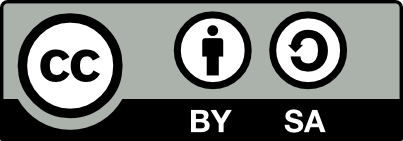 Titolo del lavoro: Le risposte ai dilemmi etici nella vita lavorativa possono avere conseguenze potenzialmente gravi
Autore: Irene Glendinning (Traduzione: Franca Marino)
Licenza da parte: Creative Commons Attribution-ShareAlike 4.0 International License

Le risposte ai dilemmi etici nella vita lavorativa possono avere conseguenze potenzialmente gravi
di Irene Glendinning (Traduzione: Franca Marino) e della licenza Creative Commons Attribution-ShareAlike 4.0 International License.